Die Jahreszeiten
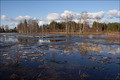 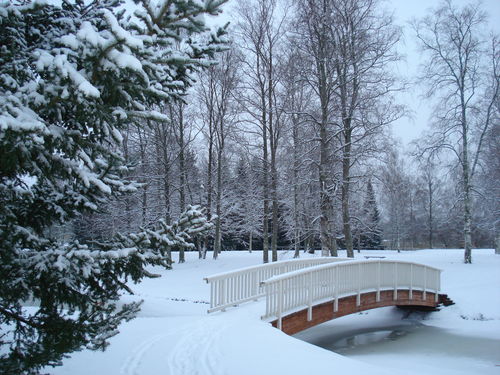 Es ist Winter.
Es ist Frühling
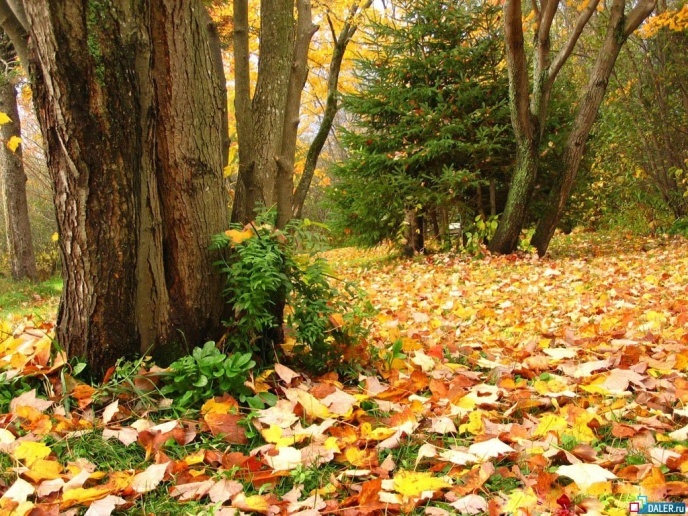 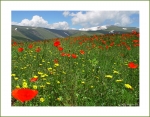 Es ist Sommer
Es ist Herbst
Der Winter ist da.
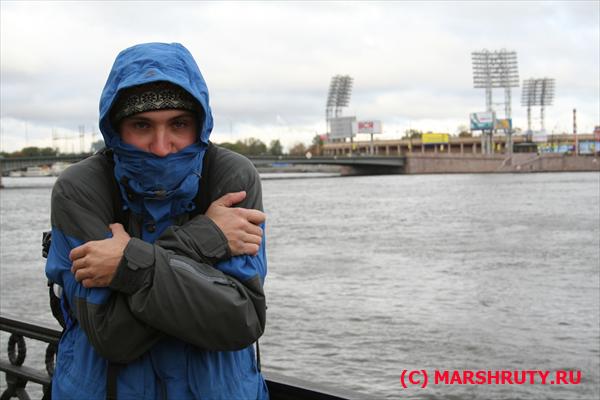 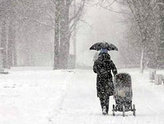 Es ist kalt
Es schneit.
Die Schneeflocken fallen
auf die Erde.
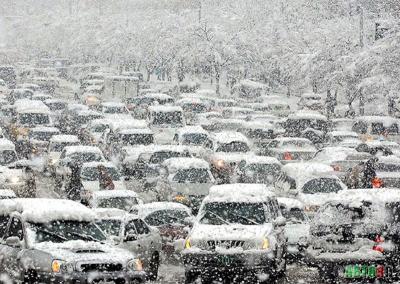 Alles ist weiß.
Überall liegt Schnee: auf den 
Straßen, in den Höfen, auf den 
Bäumen, im Park, im Wald.
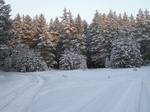 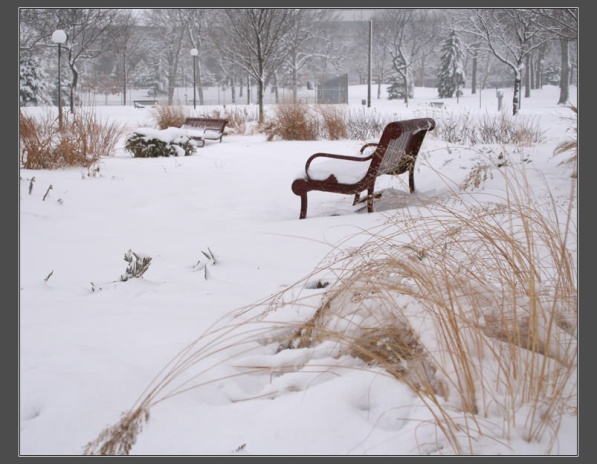 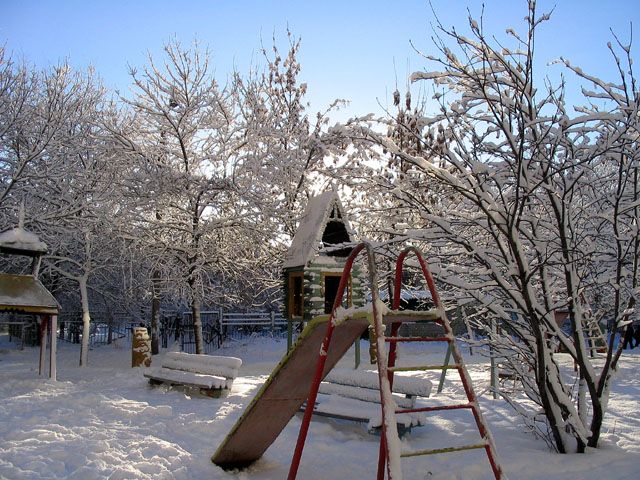 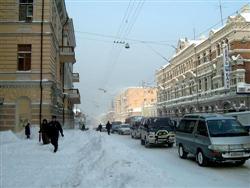 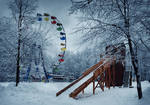 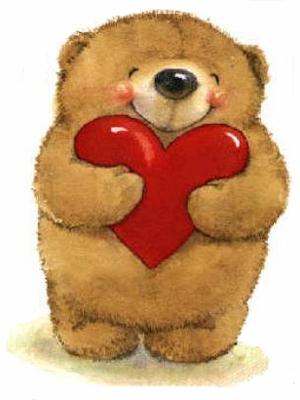 Die Kinder haben
 den Winter gern.
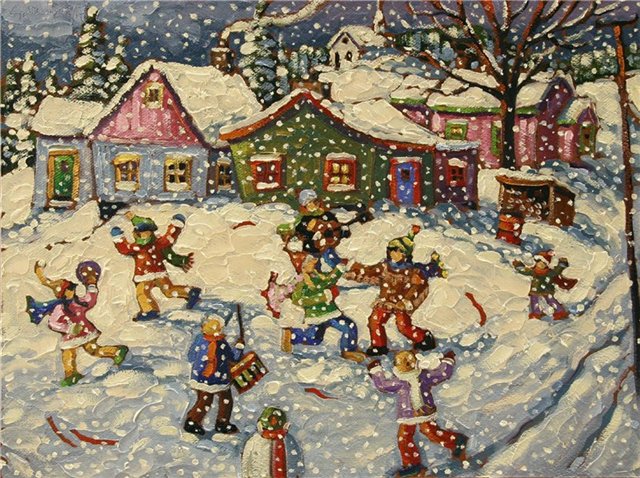 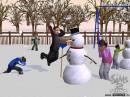 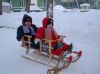 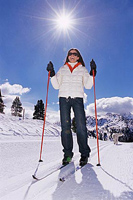 Die Jungen und die 
Mädchen laufen Schi
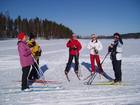 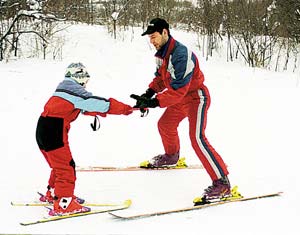 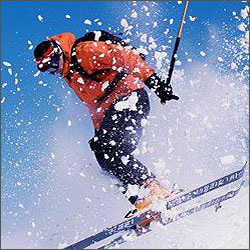 Sie machen 
Schneeballschlachten
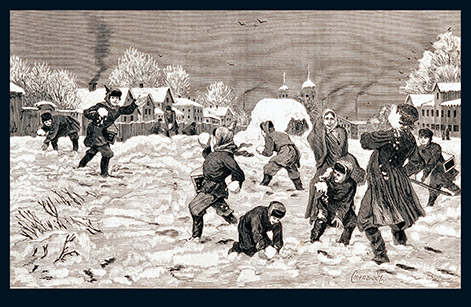 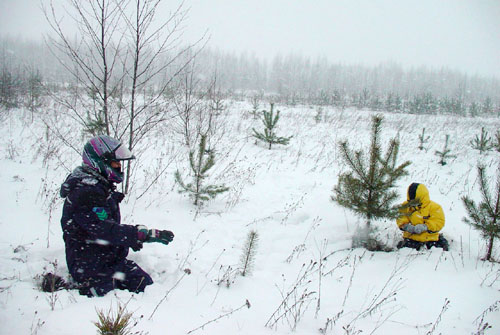 Einige Kinder bauen einen
Schneemann
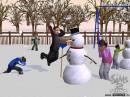 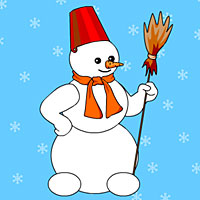 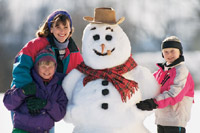 Kleine Kinder rodeln
 gern
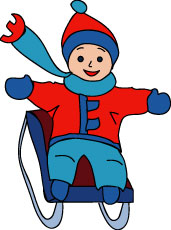 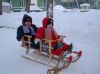 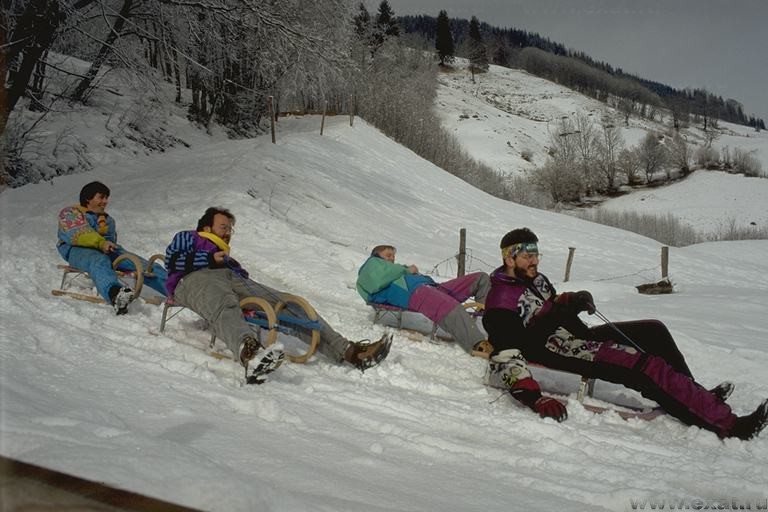 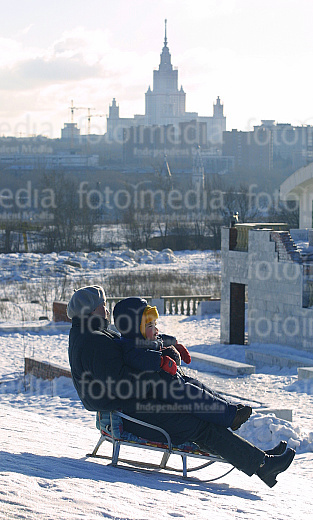 Die Jungen spielen
 Eishockey
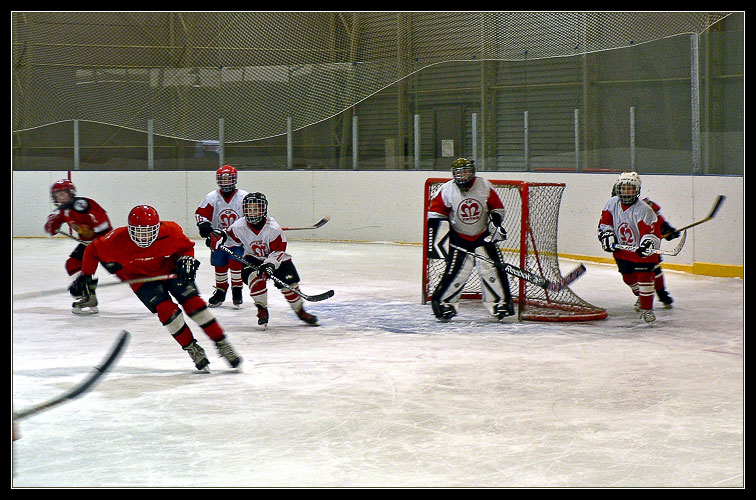 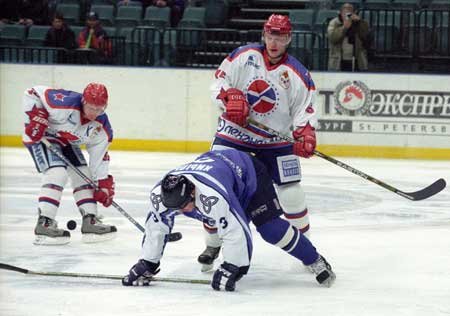 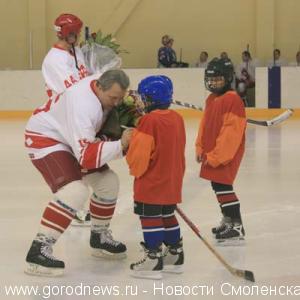 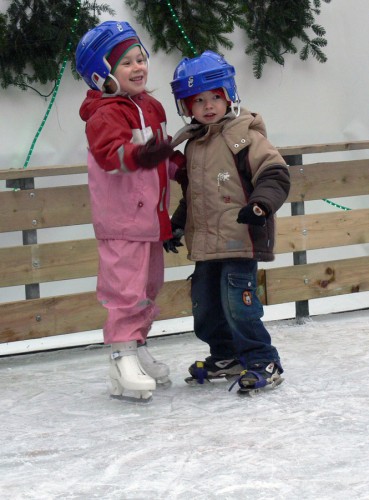 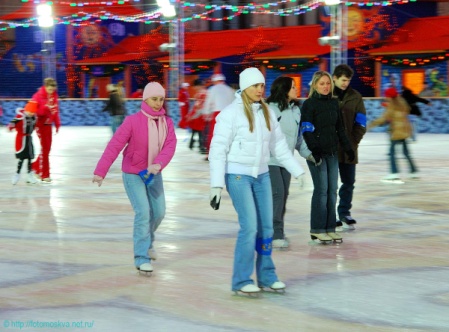 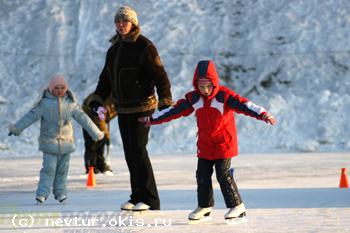 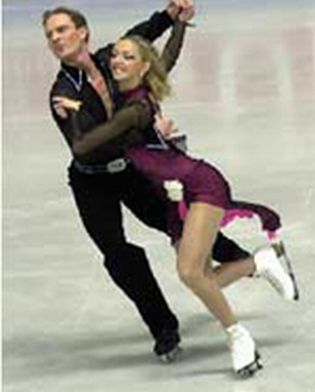 Alle laufen gern
 Schlittschuh.